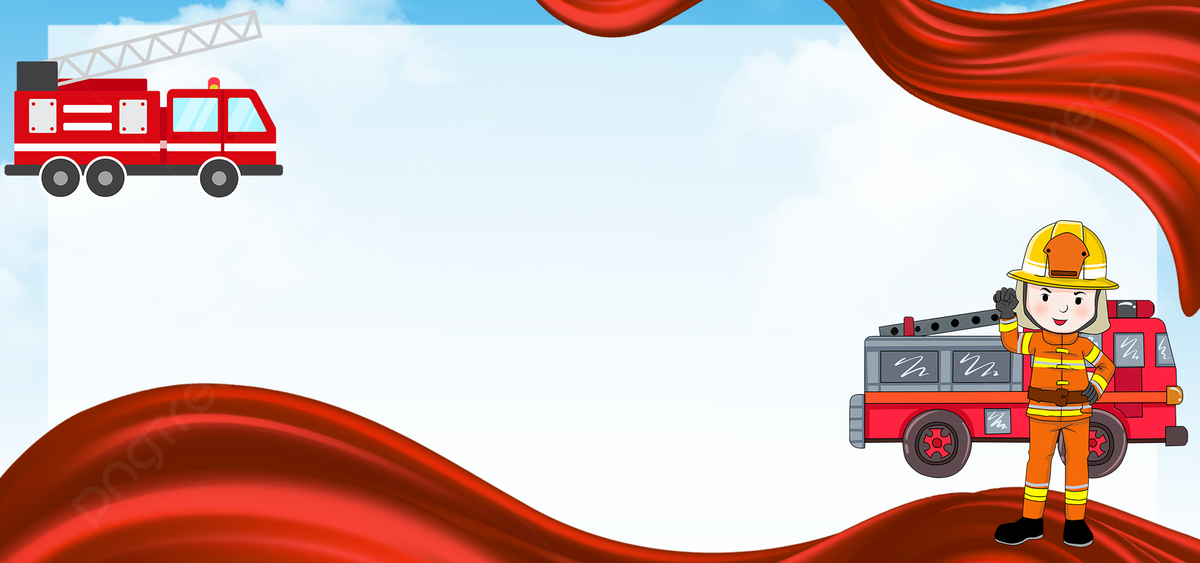 «Пожарный»
Чтобы не случилось беды, есть люди особой профессии- пожарные. Это смелые и сильные люди. Они вступают в бой с огнём, который вырвался из рук неосторожных людей.
Знакомство с этой профессией проходило и у наших ребят. Были проведены беседы, показ фильмов о нелёгком труде пожарных, выставки рисунков. И дети попробовали себя в роли пожарных.